WHY AFRICA MATTERS FOR THE UNITED STATES AND THE REST OF THE WORLD
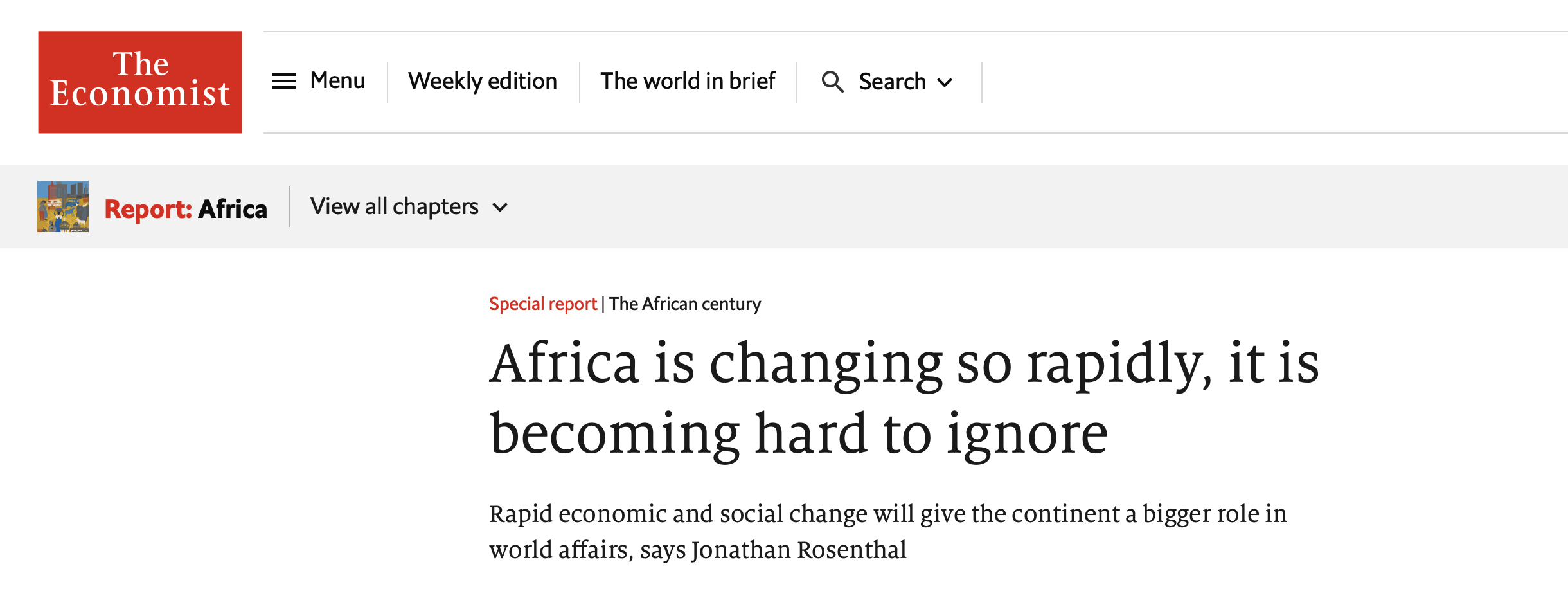 Joel Amegboh, Ph.D
The Global Megatrends Impacting African Governments and CitizensFocus on Challenges and Opportunities
Demographic shifts/Population growth
Accelerating Urbanization/Growing inequality
Climate change/Resources Stress
Rise of Technology
Public debt
---------------------------------------------------------------------------
Democratization Trends in Africa
Great Power Competition
U.S.-Africa Partnerships
Africa’s Youth BulgeDemographic Dividend or Disaster?
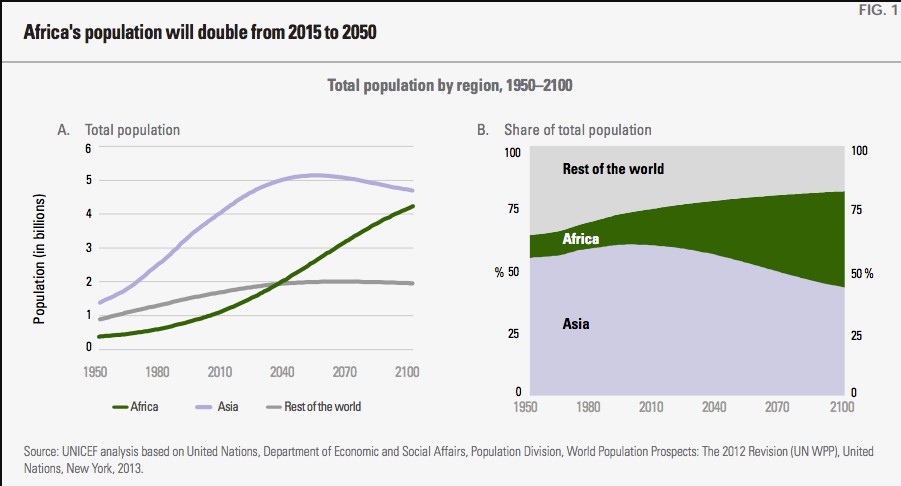 Demographic Shifts
Citizen questions to government: Will I have a pension when I am old and will it be sufficient for me to live on? How will we ever find enough jobs for our youth?
4
UNDP 2023
Key findings – Pathways to Recruitment
Although 25% of surveyed voluntary recruits identified employment opportunities as their primary reason for joining, the research did not find a significant correlation between unemployment and susceptibility to violent extremism.  

This study does not find a statistical relationship between levels of trusts and susceptibility to violent extremism. Levels of trust in state actors and institutions  are low among all respondents. 58% of voluntary recruit exhibited little/no trust in national government, compared to 50% of reference groups counterparts.

Among the 48% voluntary recruits who had experienced a trigger event, i.e. a 'tipping point' factor, as many as 71 % experienced short, punctuated and sharp escalations of human rights abuses such as government action, killing of a family member or and arrest of family member (10%), similar to the first study.

Low levels of access to information and communication increases vulnerability to recruitment.  Recruits that never use or lack access to internet at the time of joining, joined more quickly than others.

Male recruits were more likely to join with friends, female recruits with family. While 61 percent of male recruits joined with a friend, 50 percent of female recruits joined with family (husbands).
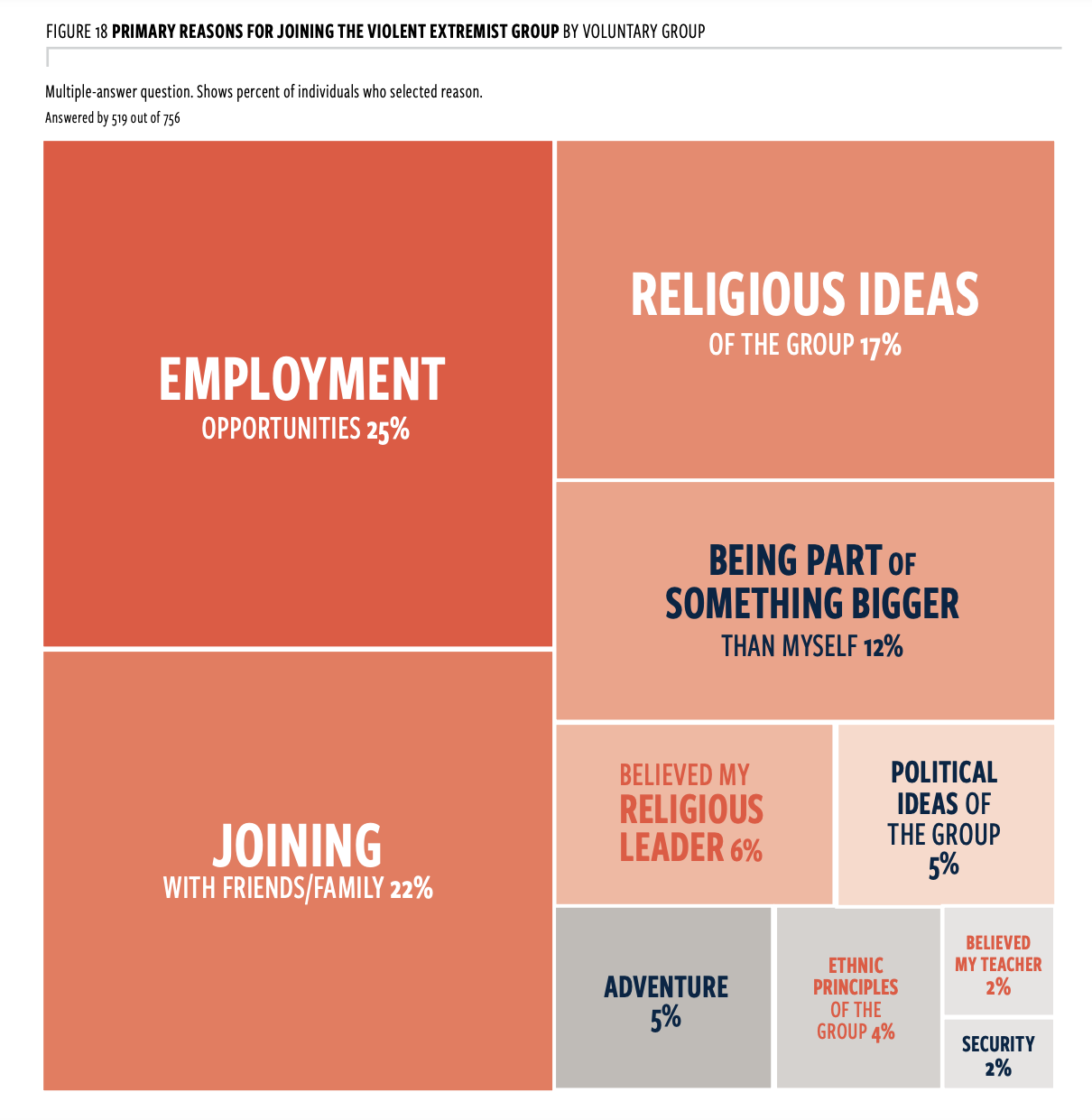 Accelerating urbanization
Citizen questions to government: How can government plan for infrastructure better so that it is timely, effective and sustainable? What is government doing to get rid of poverty in my city?
7
Accelerating Urbanization Cont.
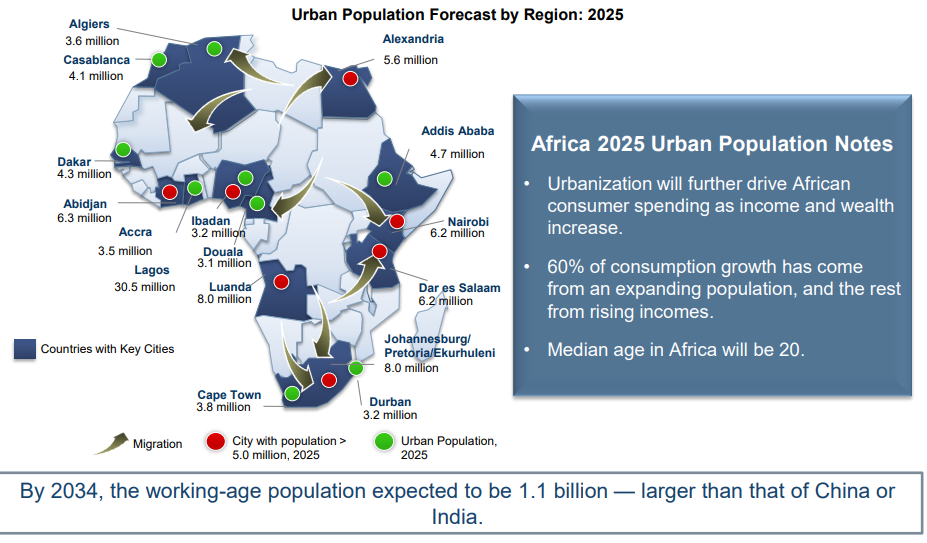 8
Climate Change and Resource Scarcity
Citizen questions to government: How will government ensure that we have sufficient
resources for our future needs as demand exceeds supply?
9
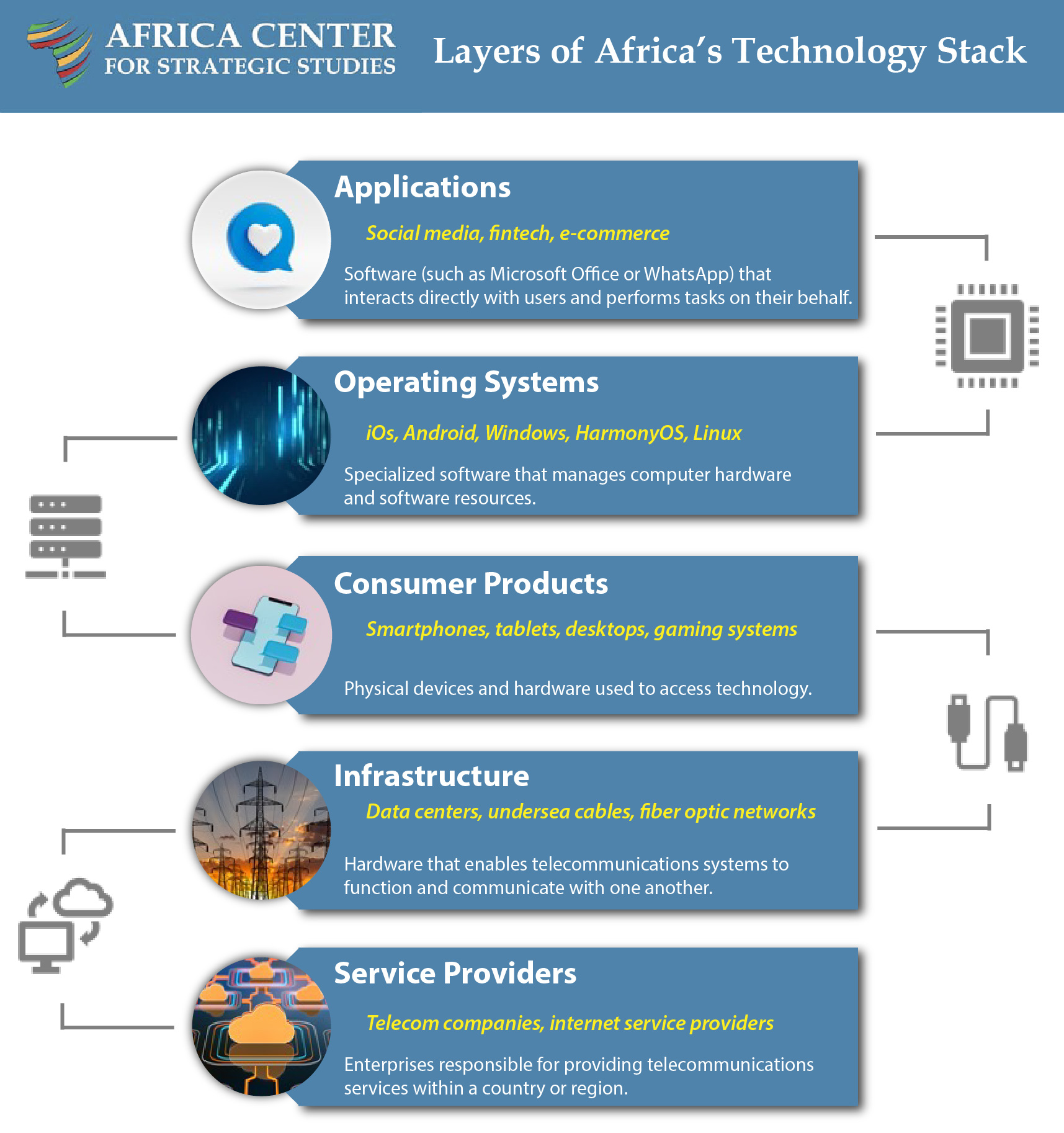 Increasing debt in many African countries is a cause for worry
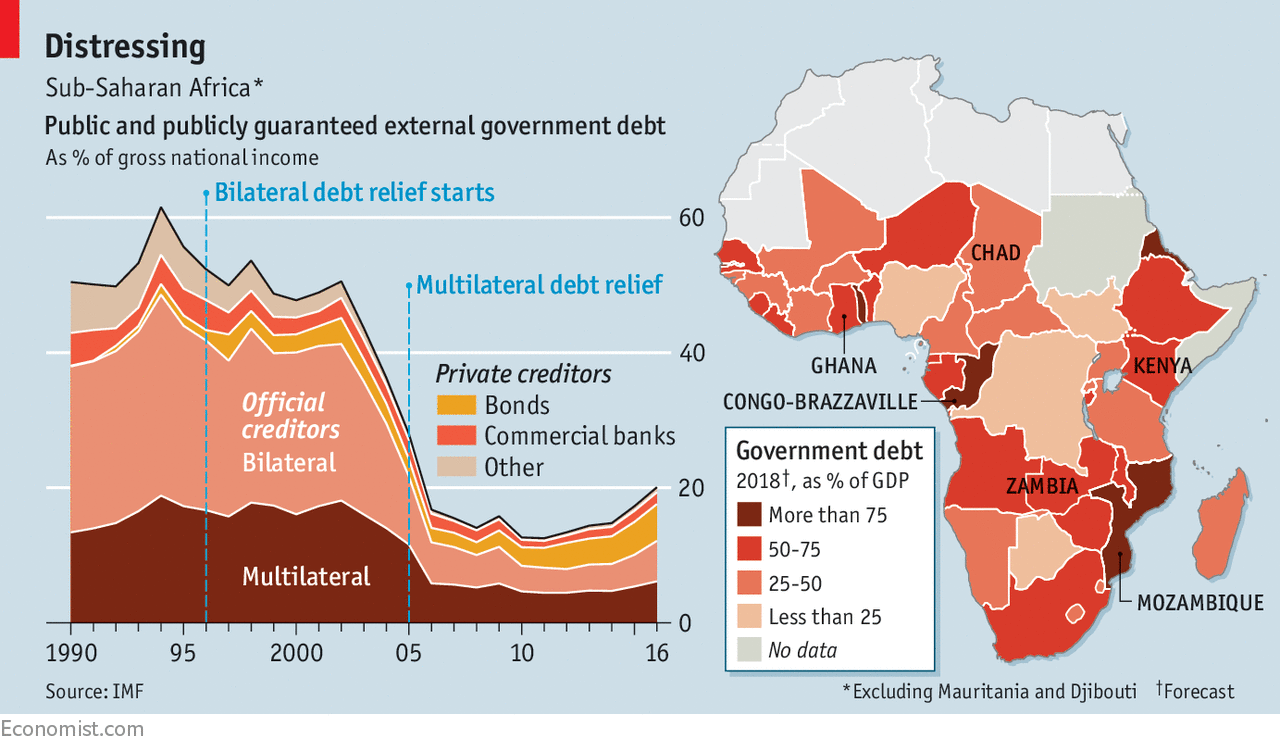 Democratization Trends in Africa:
Protests, Crackdowns, and Breakthroughs
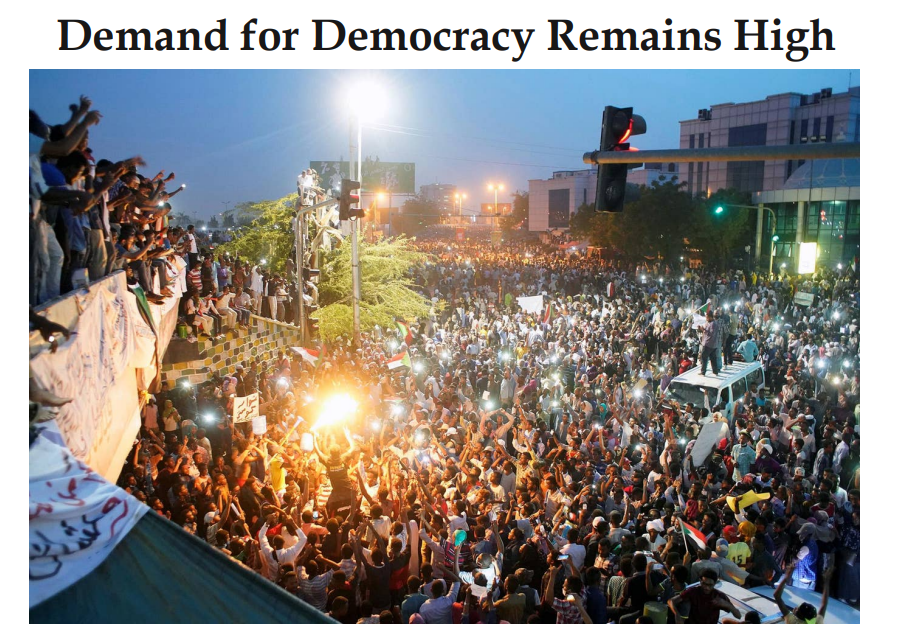 Democratic Backsliding in Africa
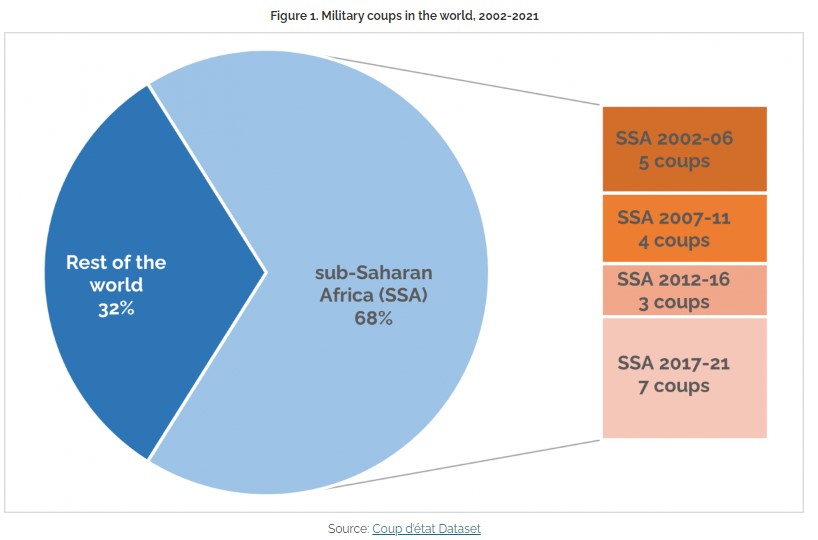 Lieutenant-Colonel Paul-Henri Sandaogo Damiba
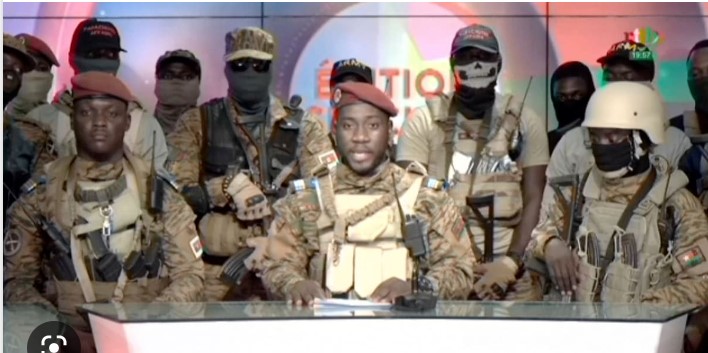 Captain Ibrahim Traoré
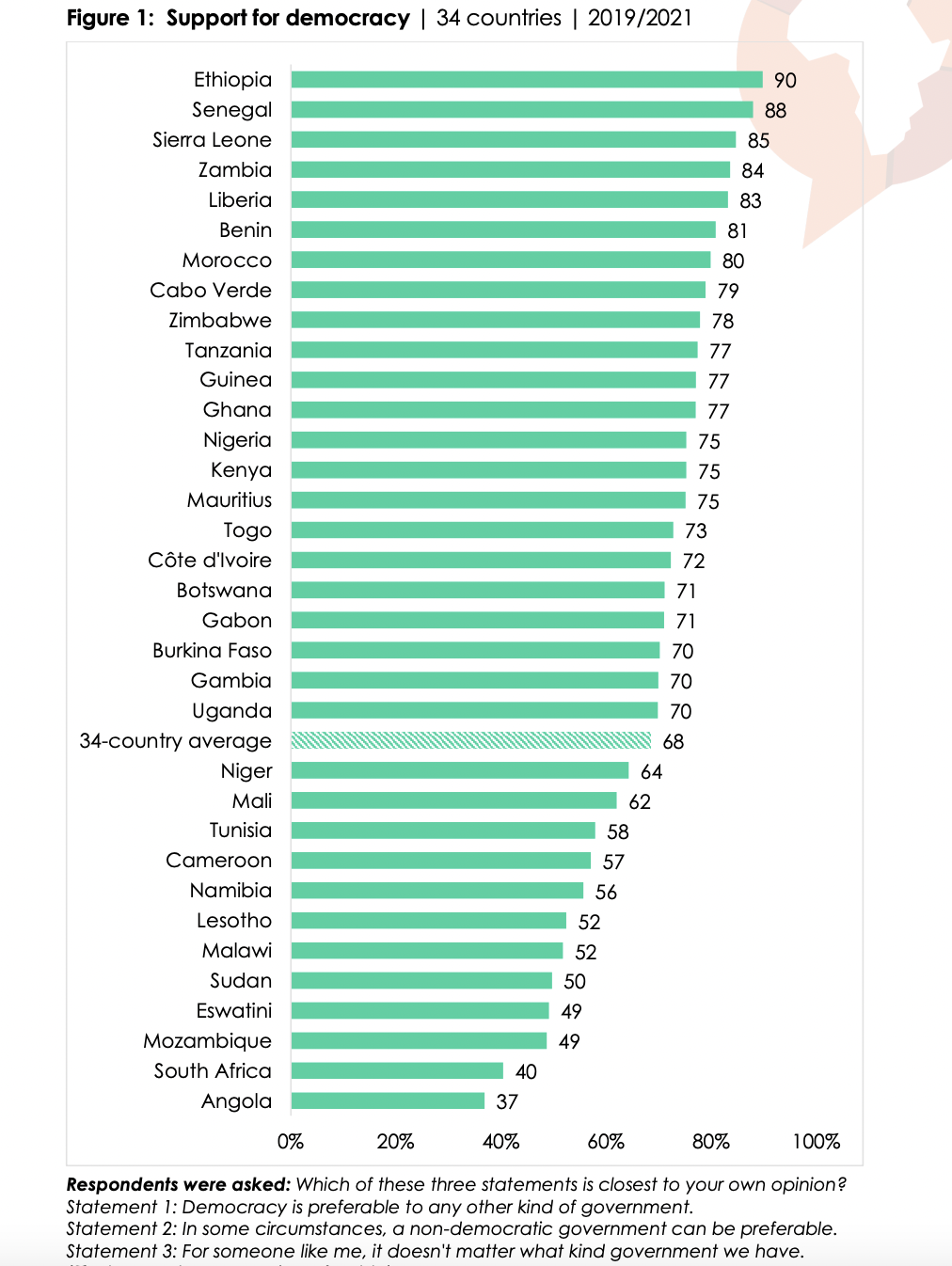 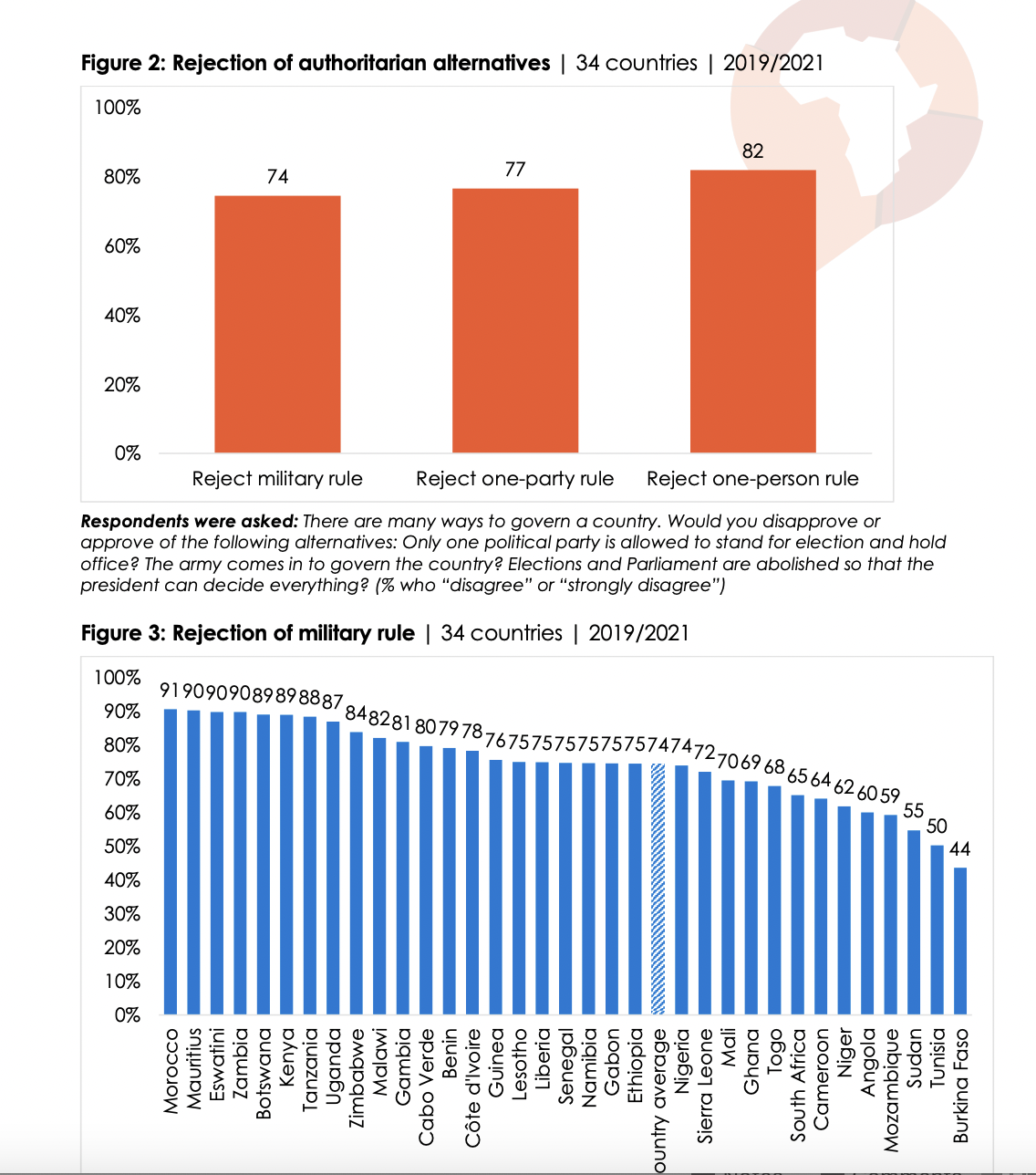 14
Civil-Military Relations in Africa
“We need African militaries to serve the public,” “We need African militaries to be autonomous, accountable, and respectful of democratic values. If they are not, we will constantly be starting over and will not have stability.”

General Cissé
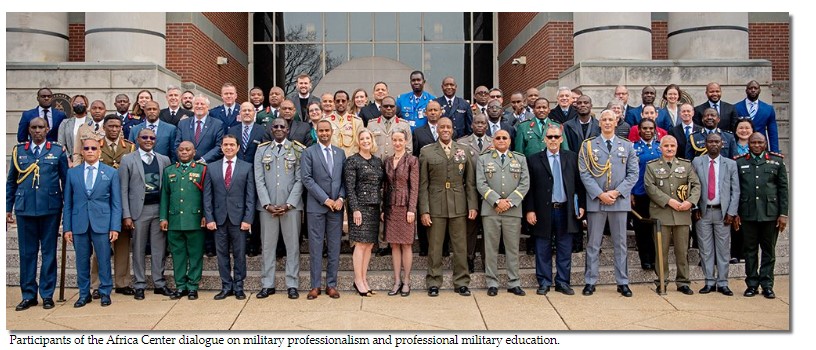 Great Power Competition:Russian and Chinese Influence In Africa
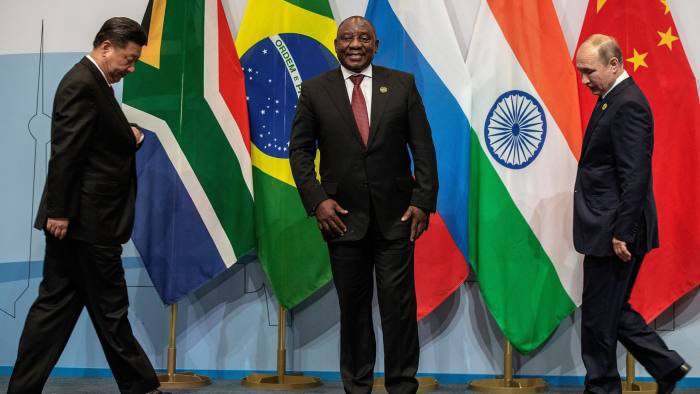 Does Africa Matter to the U.S
National Defense Strategy
 White House Africa Strategy
 DoD Africa Strategy
 USAFRICOM Campaign Plan
17
U.S.-Africa Leaders Summit Marks a Shift in Relations with the Continent
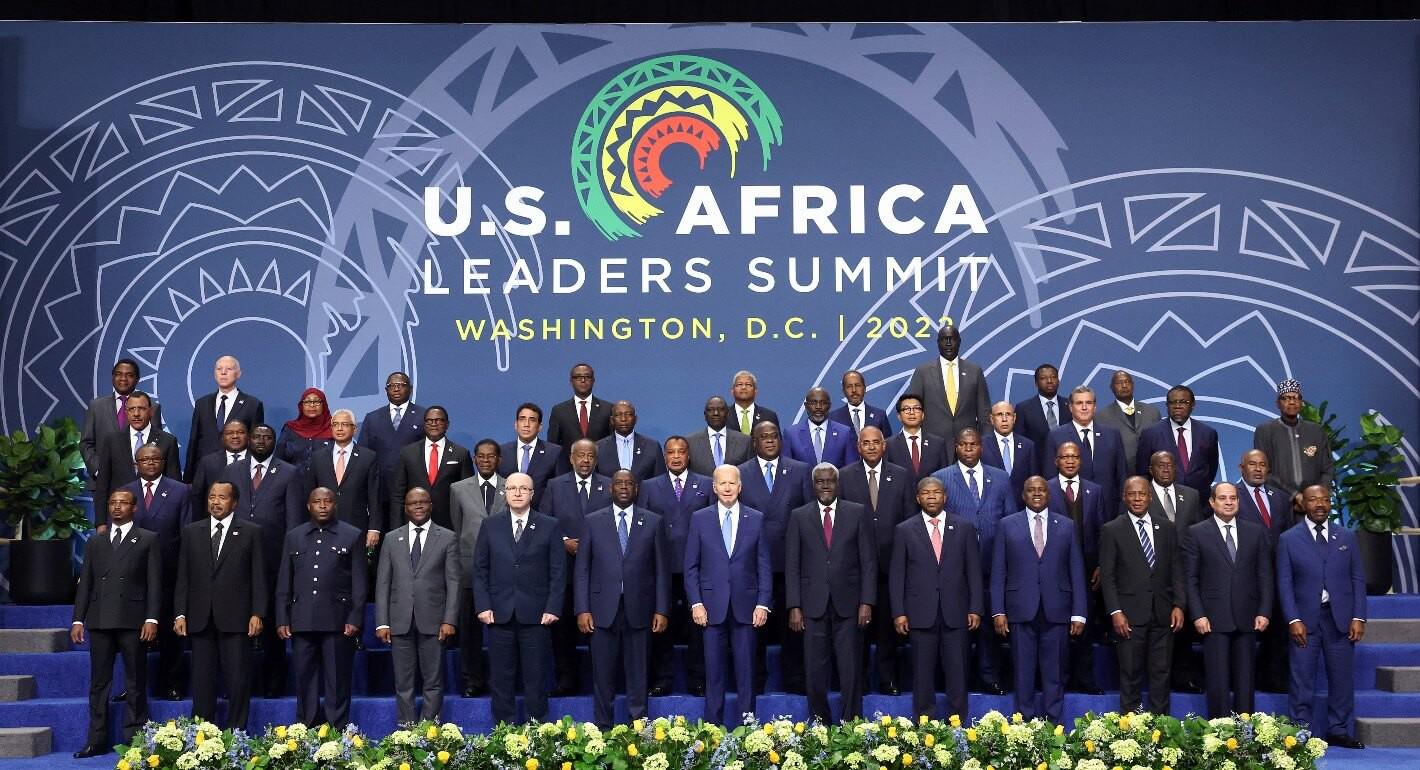 U.S. STRATEGY TOWARD SUB-SAHARAN AFRICA
“We believe in the nations of Africa, in the continent-wide spirit of entrepreneurship and innovation. And
through the challenges ahead, although they are great, there is no doubt that our nations, our people, the
African Union — we’re up to this task.”

President Joe Biden African Union Summit February 5, 2021
Strategic Objectives

Foster Openness and Open Societies

Deliver Democratic and Security Dividends

Advance Pandemic Recovery and Economic Opportunity

Support Conservation, Climate Adaptation, and Just Energy Transition
U.S.-Africa Partnerships
Mobilizing a “Whole-of-Government” Approach

Supporting Africa’s Representation in Global Governance

Pledging Billions to Advance Shared Priorities
“$55 billion pledge is broadly aimed at supporting the AU’s Agenda 2063”

Moving From Aid to Trade and Investments

Supporting Key Pan-African Initiatives
20
U.S.-Africa Partnerships
Economic Cooperation and Development
AGOA: Promoting Trade and Respect for Human Rights in Africa
Prosper Africa: U.S. and African Businesses Growing Together

Youth Engagement
Young African Leaders Initiative (YALI)

Health Cooperation
Speed Global COVID-19 Vaccination Campaign

Environmental Issues
“Transformative” Action To Stop Deforestation by 2030

Security, Peace, and Stability
U.S. Helping African Partners Fight Terrorism
U.S. Africa Command Helps Partners Address Security, COVID-19
21